Měření hmotnosti
Opakuj
Jak označujeme veličinu hmotnost?
Které jednotky hmotnosti znáš?
Jakou máš nyní hmotnost? Jakou hmotnost jsi měl při narození? ( zapiš hmotnosti )
Který suchozemský savec dosahuje největší hmotnosti?
Jmenuj měřidla hmotnosti a užití?
Opakuj - řešení
Jak označujeme veličinu hmotnost? m
Které jednotky hmotnosti znáš? 
	t, q, kg, dkg, g, mg
3.  Jakou máš nyní hmotnost? Jakou hmotnost jsi měl při narození? ( zapiš hmotnosti )
	m= 50 kg		m = 3250 g
Který suchozemský savec dosahuje největší hmotnosti?   slon
Jmenuj měřidla hmotnosti a užití?
	laboratorní váhy-v lékárnách, osobní váha,
	kuchyňské váhy, obchodní váhy
Laboratorní váhy
střední břit vahadla
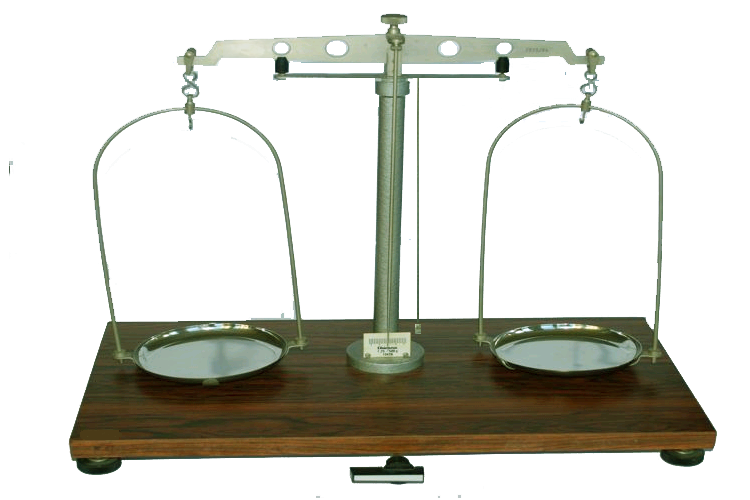 vahadlo
závěs misky
jazýček (ukazatel)
sloupek
stupnice
olovnice
ovládání aretace vah
stavěcí šrouby
Sada závaží
Prohlédni si, jaká závaží v sadě jsou.
Jakou největší hmotnost z těchto závaží můžeš sestavit? ( 1000 g )
Jakou nejmenší hmotnost? ( 10 mg )



Malá závaží přenášíme ze sady na misku a zpět pinzetou, ne rukou.
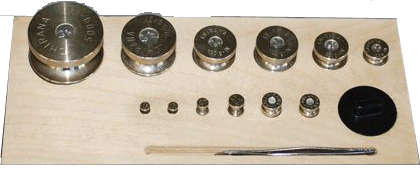 Postup při měření na laboratorních vahách
Porovnáváme neznámou hmotnost tělesa se známou hmotností závaží.
Před měřením:
Zkontrolovat váhy
Dát váhy do vodorovné roviny
Vyvážit misky
Při měření:
Předmět dáme na levou misku vah	závaží dáváme na pravou misku
Jak vážíme kapalinu?
Kapalinu nemůžeme nalít přímo na misku vah,
proto ji musíme vážit i s nádobou.
Jak postupujeme?
Zvážíme prázdnou nádobu
Zvážíme nádobu s kapalinou
Vypočítáme hmotnost kapaliny – od hmotnosti nádoby s kapalinou odečteme hmotnost prázdné nádoby
Příklad:
Prázdná nádoba váží 186 g , nádoba s kapalinou váží 323 g. Kolik váží kapalina?
Zápis:	prázdná nádoba m1=186 g
			nádoba s kapalinou m2=323 g
			hmotnost kapaliny m = ?
Výpočet:
			m = m2 – m1 = 323 – 186 = 137 g

Kapalina má hmotnost 137 g.
Co je čistá hmotnost
Netto: čistá hmotnost – hmotnost látky bez obalu

Brutto: hrubá hmotnost – hmotnost látky s obalem

Příklad: 
Na účtence s uhlím  jsou dva údaje - brutto 9500 kg , netto 5500 kg. Jaká je hmotnost náklaďáku?
Výpočet:
Od hrubé hmotnosti odečteme hmotnost uhlí 
9500 – 5500 = 4000 kg
Hmotnost náklaďáku ( tára ) je 4 t.
Otázky na závěr
1. 	Hmotnost knihy byla určena souborem závaží: 200 g, 20 g, 10 g, 2 g, 500 mg, 10 mg.
	Zapiš hmotnost knihy v gramech.
2. 	Popiš laboratorní váhy:
	












3.	Hmotnost kompotu s plechovkou je 780 g, hmotnost plechovky je 110 g. Přiřaď správně hodnoty hmotnosti netto, brutto, tára.
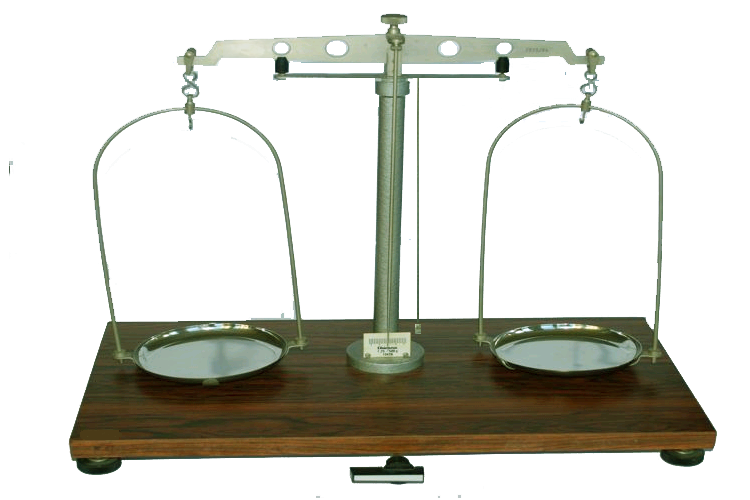 Otázky na závěr - řešení
m = 232,51 g
Laboratorní váhy:











brutto:	m1=780 g
	netto:	m2=670 g
	tára:	m = 110 g
střední břit vahadla
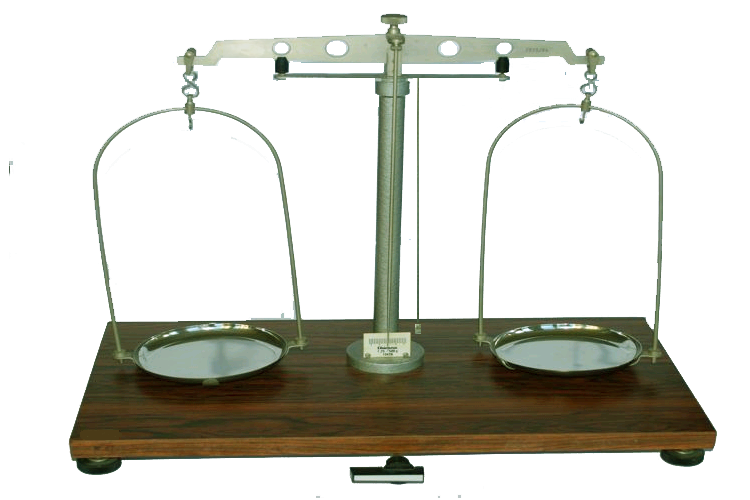 vahadlo
závěs misky
jazýček (ukazatel)
sloupek
stupnice
olovnice
ovládání aretace vah
stavěcí šrouby
ZÁPISKY  do sešitu
K měření hmotnosti se používají váhy.
Druhy : kuchyňské váhy 
                  osobní váhy
                  pružinové váhy 
                  obchodní váhy 
                  digitální váhy 
                  listovní váhy
                  rovnoramenné váhy
Rovnoramenné váhy  ( nakresli obrázek )
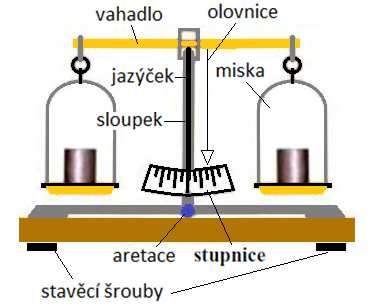 Příprava vah před vážením:

kontrola rovnovážné polohy vah
pomocí stavěcích šroubů zajistíme, aby deska vah byla vodorovná	(jazýček se kývá okolo střední čárky stupnice a jeho výchylky jsou na obě strany stejné)
nejsou-li váhy v rovnovážné poloze, musíme je vyvážit
Vážení předmětu 
Na LEVOU MISKU - těleso
Na PRAVOU MISKU – závaží
Ze sady vybereme vhodné závaží  - od nejtěžších
Před každou změnou váhy aretujeme.
Určení hmotnosti tělesa - hmotnost  tělesa se rovná hmotnosti závaží  .  Zapíšeme hmotnost m = ——— kg